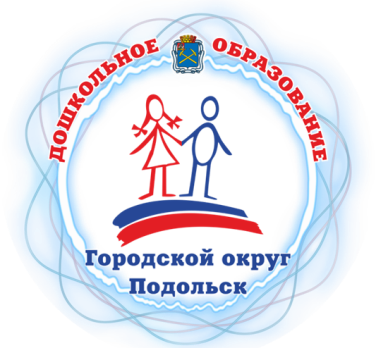 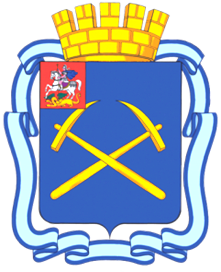 Комитет по образованию  
Администрации городского округа Подольск
Муниципальное дошкольное образовательное учреждение детский сад комбинированного вида №25 «Улыбка»
Представление опыта работы по реализации тематической недели «Взаимодействие детского сада и школы (дети, родители, педагоги)»Тема: проект Школа
Воспитатели:  
Мылкина Анна Ивановна
Разуваева Лилия Габдулхаевна
Март 2022
Сюжетно-ролевая игра «Школа»
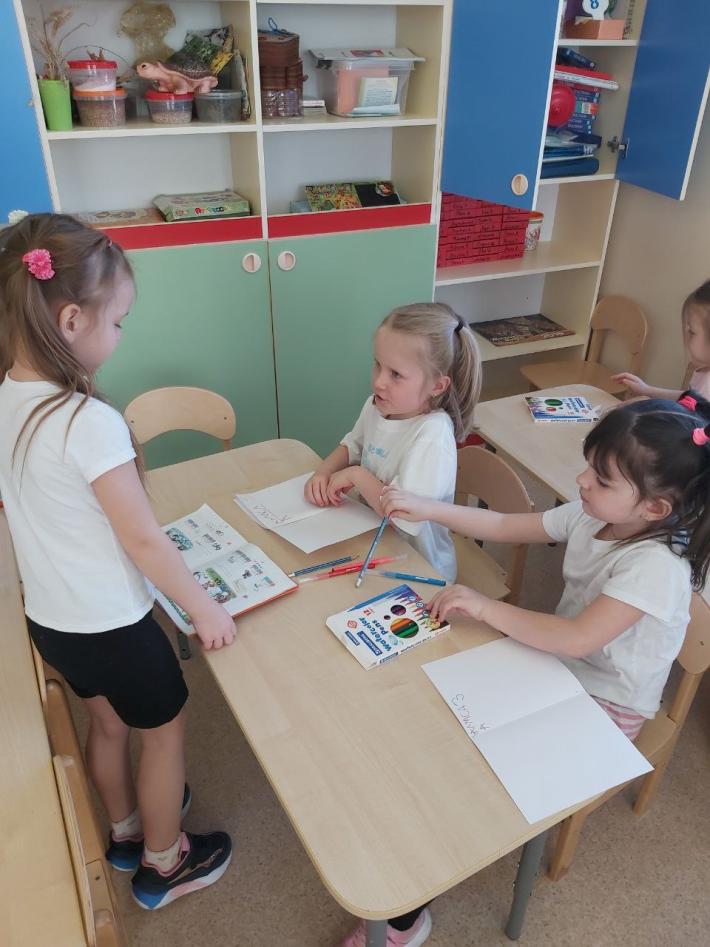 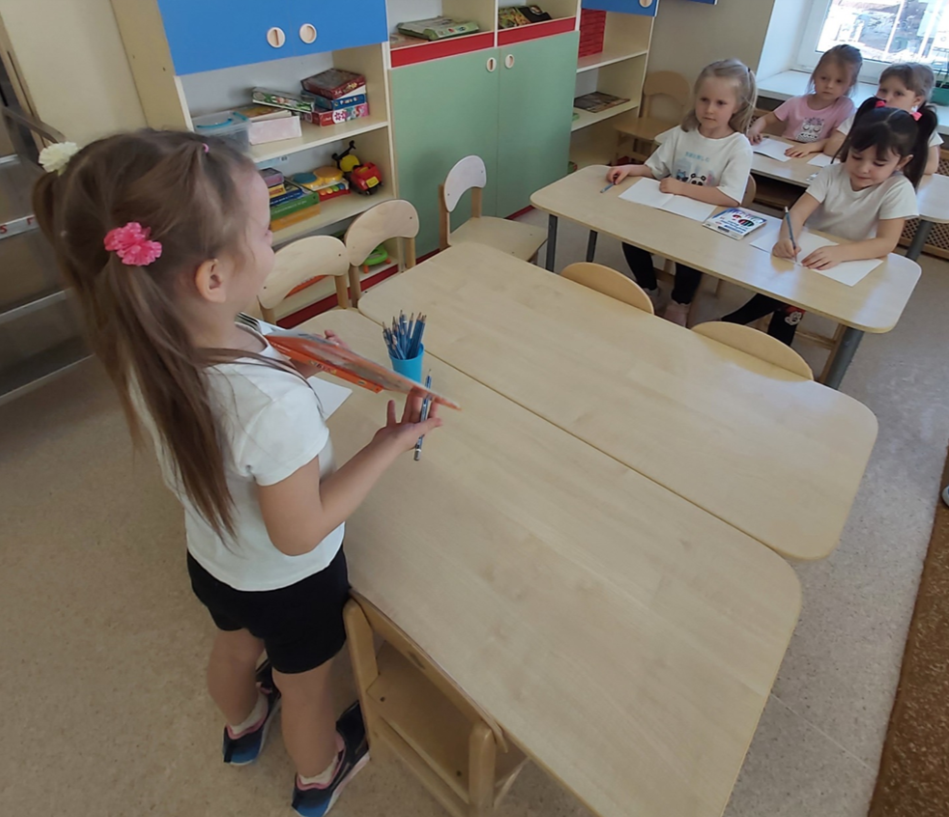 Тема проекта «Школа»
Сроки проекта
Цель проекта
Задачи проекта
воспитатели, дети старшей группы, родители,    инициативная группа школьников с учителем
Участники проекта
Детский совет
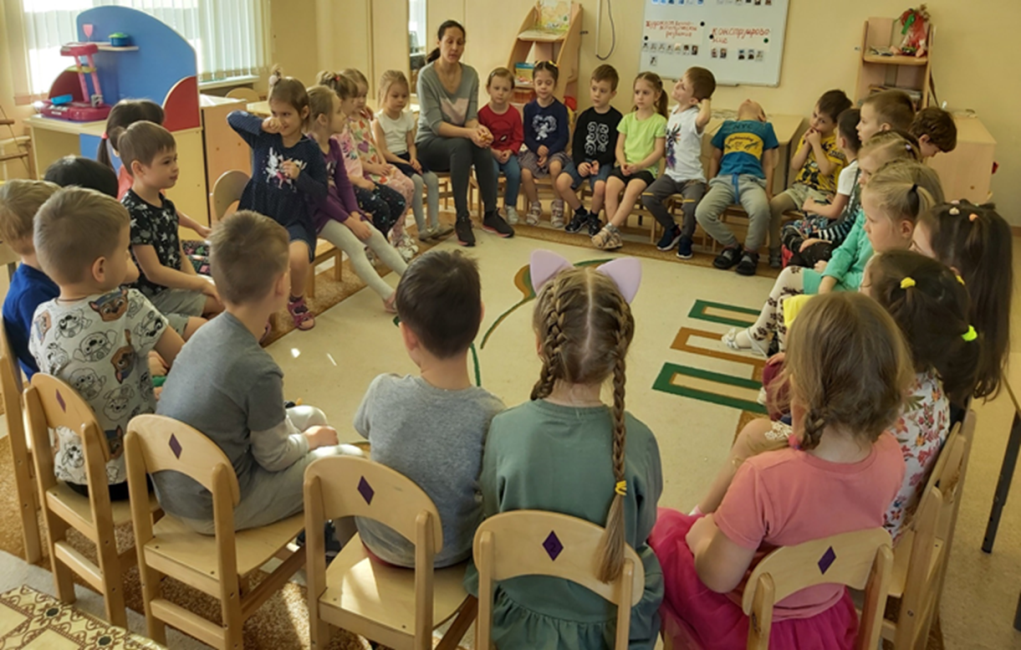 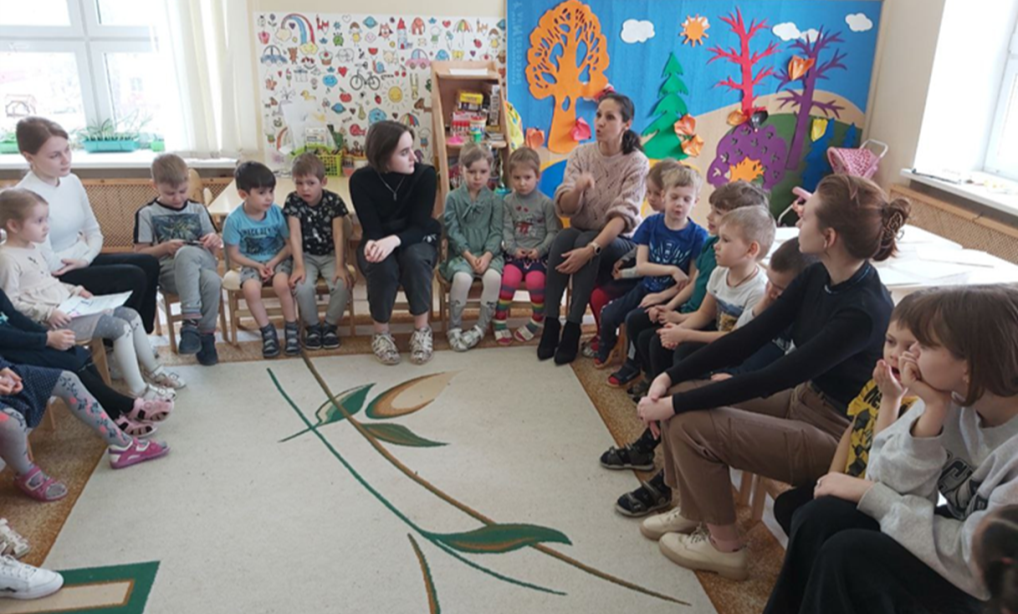 Лера П.: в школе много читают, считают  и пишут. Не ленятся, чтобы быть отличником.
Кирилл: от тех, кто уже ходит в школу
Ксения Б.: в детский сад мы с мамой опаздываем, а почему в школу нельзя?
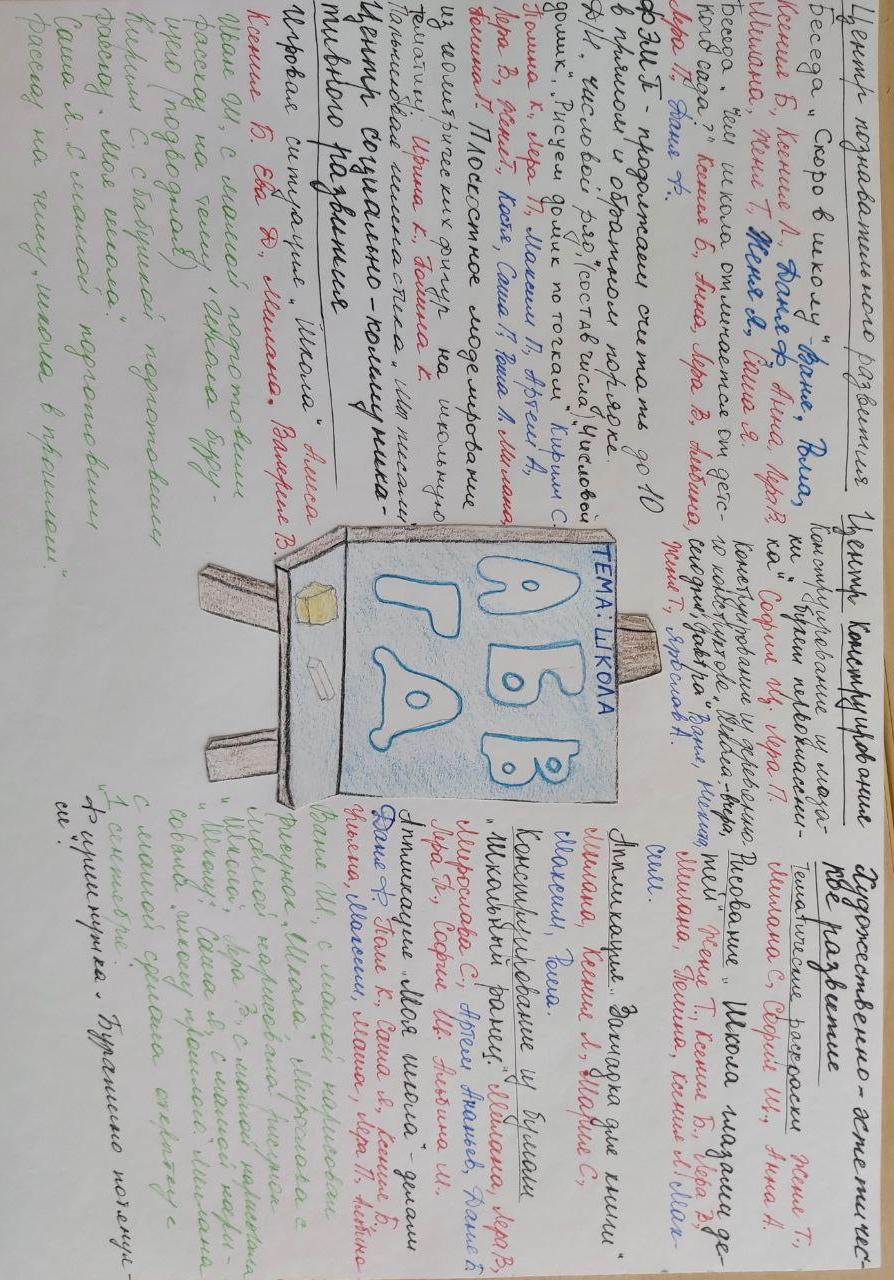 Паутинка
Центры активности.
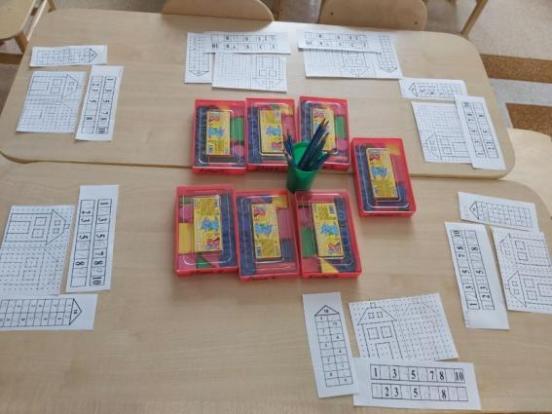 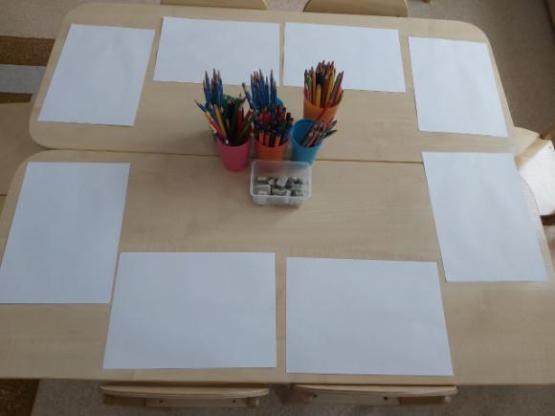 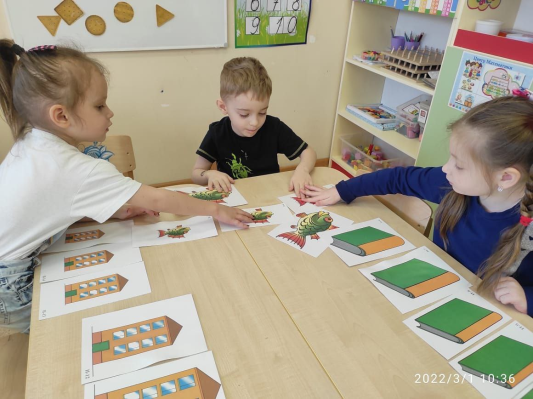 Центр художественно-эстетического развития
Центр познания
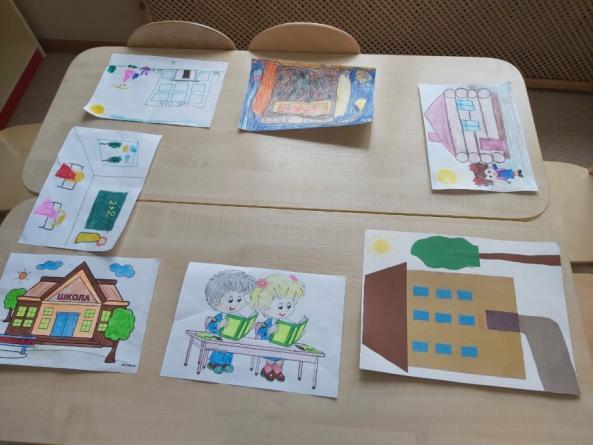 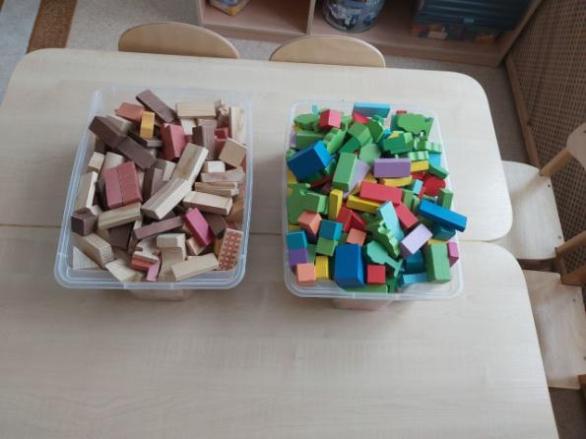 Центр проектирования и конструирования
Центр социально-коммуникативного развития
Доска выбора
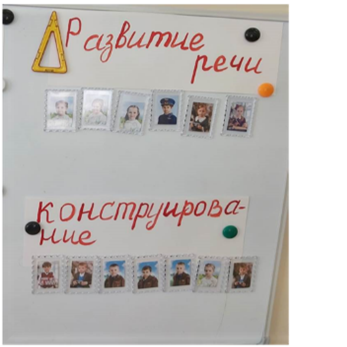 Центр познавательной деятельности:
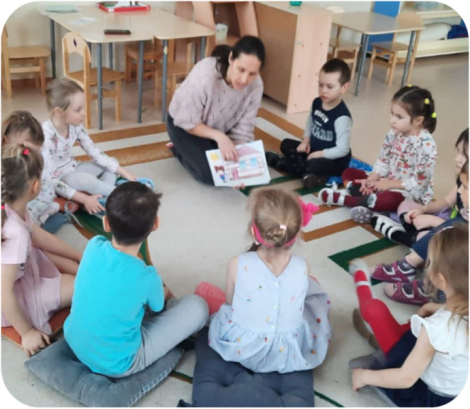 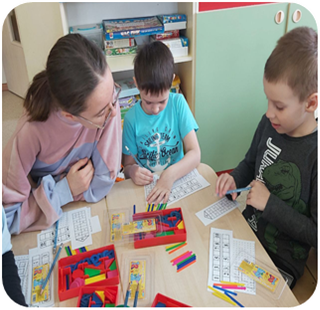 Центр художественно – эстетического развития:
Школа глазами детей
Школьный ранец
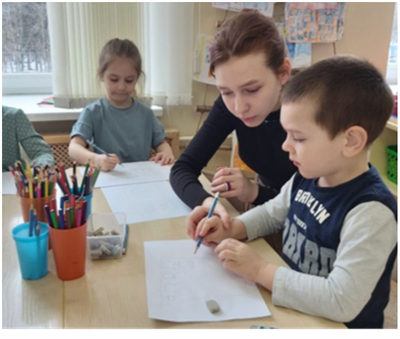 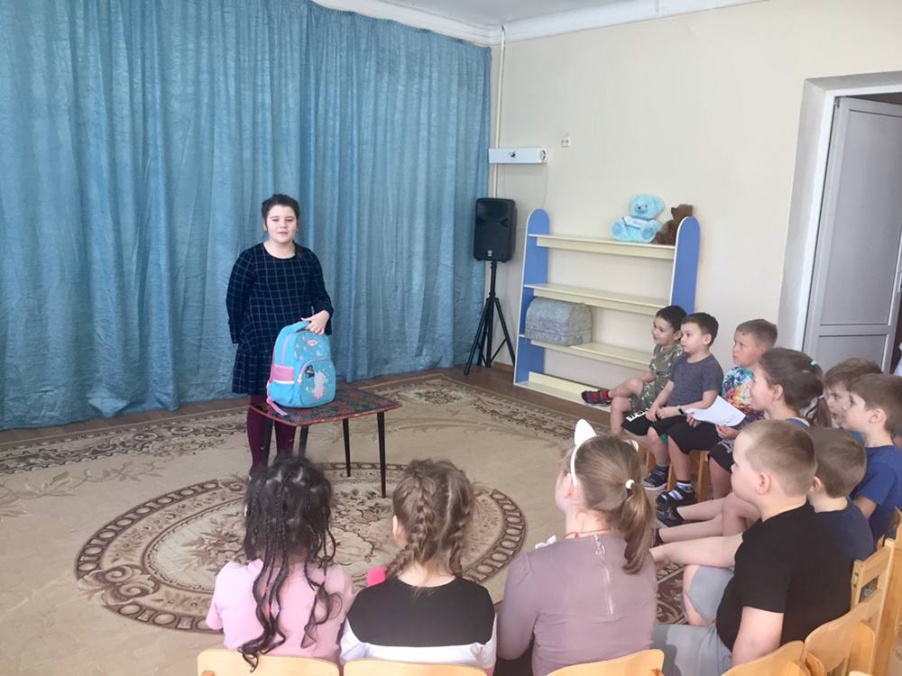 Центр социально – коммуникативного развития:
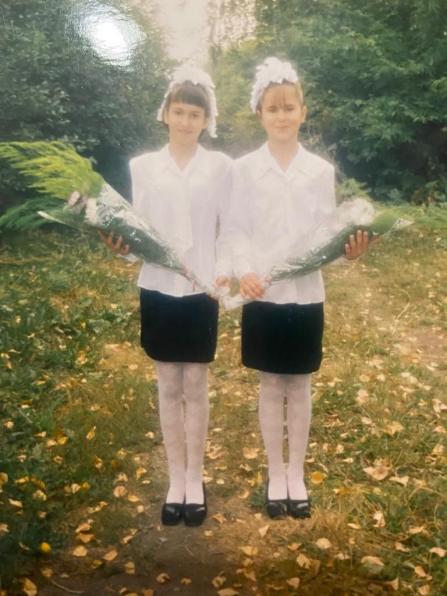 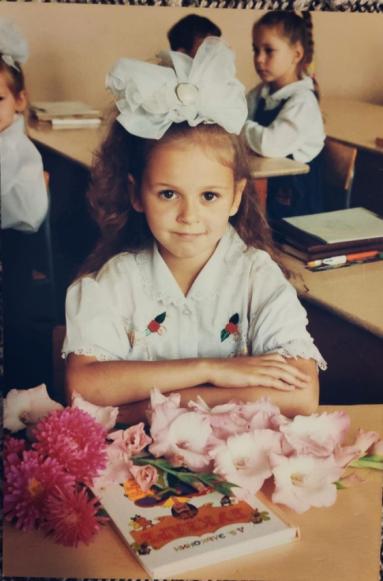 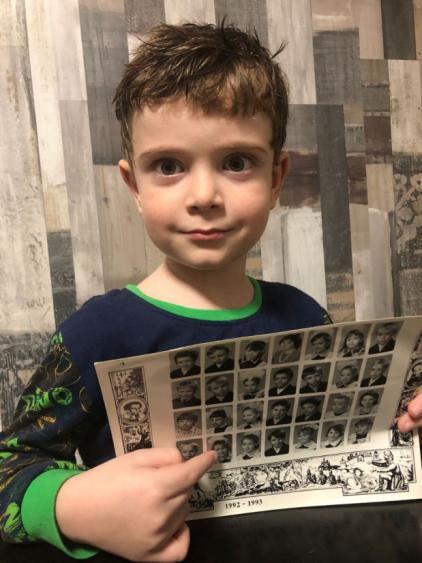 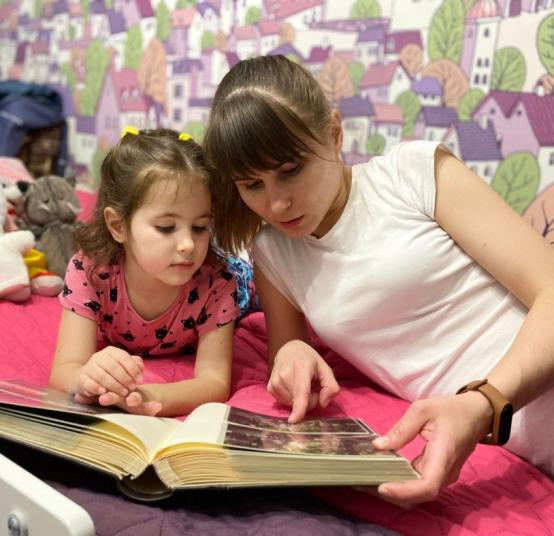 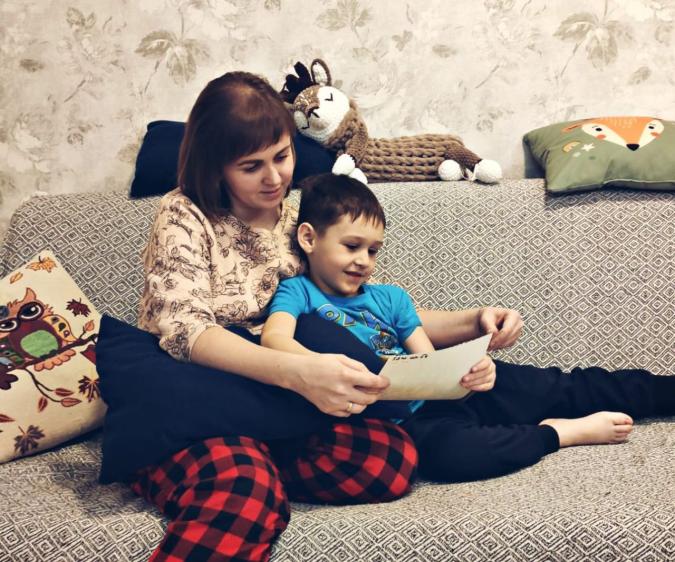 Центр проектирования и конструирования:
Результат проекта
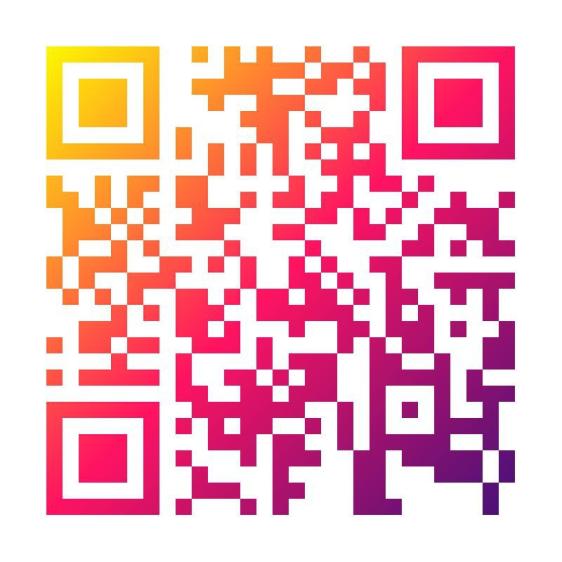 Аппликация «Моя школа»
Мультфильм «Я в школе»